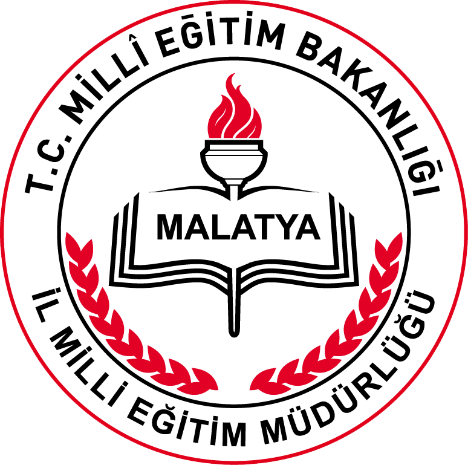 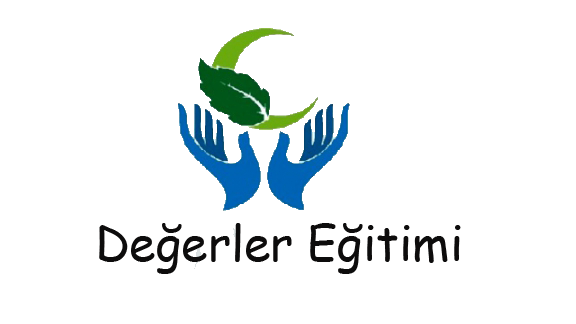 DEĞERLER EĞİTİMİ
MALATYA İL MİLLİ EĞİTİM MÜDÜRLÜĞÜ AR – GE BİRİMİ
                                                   Ramazan GÜNDOĞDU                                                                Proje Sorumlusu
DEĞERLER EĞİTİMİ NEDİR

HANGİ DEĞERLER İŞLENECEK 

 NELER YAPILACAK
1.	AMAÇ
Öğrencilerimizi milli eğitimin temel amaçları doğrultusunda, milli ve manevi donanıma sahip, duyarlı, bilinçli ve sorumlu fertler olarak yetiştirmek
Sosyal hayatın ahlaki ve etik değerlere uygun olarak şekillenmesine katkıda bulunan, temel insanî değer ve erdemlerle donatılmış ve bunları davranışa dönüştürebilen fertler yetiştirmek
Öğrencilerimizin kişilik gelişimlerini doğru yöneterek; topluma, sorun üreten değil çözüm üreten fertler kazandırmak
KONULAR
HİZMET VAKFI İLE PROTOKOL
Ayrıca 15/07/2014 tarihinde Hizmet Vakfı ile bakanlığımız arasında 3 yıl geçerli olmak üzere bir protokol imzalanmıştır.
Bu protokoldeki konular ile bizim belirlediğimiz konular benzerlik göstermektedir.
Malatya İl Sorumlusu Yrd. Doç. Dr. Enver KÖSE ‘ den faydalanılabilir.
ÇERÇEVE PLANLAR (KAZANIMLAR)
Bu kazanımları indirdikten sonra o ayın değeri ile ilgili olan kısmını her ay ders, sınıf ve rehber öğretmenlere çoğaltılarak verilecektir.
Öğretmenler derslerde bu kazanımları öğrencilere aktarmak için gerekli etkinlikleri yapmaya başlayacaktır.
DEĞERLER EĞİTİMİ UYGULAMA ALANLARI
Değerler eğitiminde her bir değer anaokulları, ilkokul ve ortaokullarda  öğrenci seviyesine göre ayrı ayrı işlenecek olup, aşağıdaki biçimde kategorilere ayrılmıştır.
Okul Öncesi 
İlkokul 1 ve 2. Sınıflar
İlkokul 3 ve 4. Sınıflar
Ortaokul 5 ve 6. Sınıflar
Ortaokul 7 ve 8. Sınıflar
Lise 9 – 12. Sınıflar
Öğretmen – Veli
DEĞERLER EĞİTİMİ ÇALIŞMA BÖLÜMLERİ
Değerler eğitiminde her bir değer hakkında bir okulda - sınıfta yapılacak olan etkinlik ve çalışmalar aşağıdaki şekilde bölümlere ayrılmıştır.
AFİŞ PANO ÇALIŞMASI
ÇALIŞMA KAĞIDI
DRAMA
KAVRAM HARİTASI
PROJE
GÖRSEL MATERYAL
SINIF İÇİ ETKİNLİK
SUNU
VİDEO - MÜZİK
YAZILI MATERYAL
DEĞERLER EĞİTİMİ KİTABI
Milli Eğitim Müdürlüğü tarafından belirlediğimiz konulardan oluşan bir ders kitabı tasarladık. Kitabımız tasarım aşamasındadır. İçerisinde özellikle kazanımların öğrencilere aktarılması konusunda siz değerli öğretmenlerimize yardımcı olmaya çalıştık.

Ay sonunda kitabımız bitirilmiş ve okullara dağıtılmış olacaktır.
DEĞERLER EĞİTİMİNİ OKULLARDA KİM NASIL YÜRÜTECEK
OKUL YÜRÜTME KURULU
Okul müdürü
Müdür yardımcısı
Her sınıf düzeyinden bir sınıf rehber öğretmeni
Okul psikolojik danışmanları
Okul aile birliği yönetim kurulunca belirlenen okul aile birliği temsilcisi
Okul Öğrenci Temsilcisi ve Onur Kurulu Temsilcisi
DEĞERLER EĞİTİMİ UYGULAMA İLKE VE ESASLARI
İl Milli Eğitim Müdürlüğünce her ayın değeri, ay sonunda bir etkinlik/gösteri yapılması amacıyla 8 okula dağıtılacaktır.
DEĞERLER EĞİTİMİ UYGULAMA İLKE VE ESASLARI
Her ayın değeri ile ilgili ilkokul ve anaokullarında resim, ortaokullarda şiir ve liselerde kompozisyon yarışması düzenlenecektir.
Okul yürütme kurullarının belirlediği eserler taratılıp posta yoluyla il yürütme kuruluna gönderilecek.
İl yürütme kurulu tarafından değerlendirilen eserlerden birinci seçilenler okul müdürü ile beraber etkinliğin yapılacağı okula davet edilip, ödüllendirme yapılacak.
Bu uygulama merkez ilçeler dışındaki ilçelerde aynı şekilde ilçe milli eğitim müdürlüklerince uygulanacaktır.
DEĞERLER EĞİTİMİ UYGULAMA İLKE VE ESASLARI
Yıllık çalışma planı doğrultusunda değerler eğitimi uygulamaları için hazırlanan ya da temin edilen her türlü görsel malzeme ve eğitim materyali, Okul Yürütme Kurulu onayından geçtikten sonra kullanılacaktır.
Ders Öğretmenleri, girmiş oldukları derslerde, işlemiş oldukları konular içerisinde ilgili ayın değerini vurgulama ve farkındalık oluşturma konusunda eşit derecede sorumluluk sahibi olacaktır.
İşlenecek konularla ilgili velilere ve öğrencilerin seviyelerine uygun olan kitaplar okul çalışma ekibi doğrultusunda seçilecektir. Seçilen kitapların isimleri, okulun internet sitesinde ve ilgili panolarda yayımlanacaktır.
DEĞERLER EĞİTİMİ UYGULAMA İLKE VE ESASLARI
Değerlerin öğrencilerimize kazandırılmasında değerler eğitiminin aile ortamında desteklenmesi çok önemlidir; dolayısıyla bu konuda aileleri sürece dâhil etme ve duyarlılık kazandırmaya yönelik olarak seminer, toplantı vb etkinlikler düzenlenecektir.
Değerler eğitimi içeriğine uygun olarak okul ve kurum ekibi, işlenen konuyla özdeşleşmiş veya örnek teşkil edebilecek bir kişiyi okuluna ve kurumuna konuşma yapması için davet edecektir.
Özellikle ortaokul ve liselerde, okul içi ve okul dışı etkinlilerin planlama ve uygulanmasında,  okul öğrenci meclisleri aktif rol alacaktır.
DEĞERLER EĞİTİMİ UYGULAMA İLKE VE ESASLARI
Ele alınan değer okul/kurum web sitelerinde, çeşitli kitle iletişim araçlarında uygulama örnekleri ve fotoğraflarla yayınlanacak, kamuoyunun desteği sağlanacaktır.
Okul ve kurum ekibi rehberliğinde, okul öğrenci meclisi tarafından her okulda sadece Değerler Eğitimi için ayrıca pano oluşturulacaktır. Bu panoda takvim çerçevesinde işlenecek olan konularla ilgili afişler, resimler, yazılar, güzel sözler yer alacaktır. Bu panolardan her sınıfta da birer tane bulunacak ve içeriğe uygun olarak sınıf öğretmeni ve sınıf rehber öğretmeni rehberliğinde öğrencilerce pano düzenlenip, okul proje ekibince sınıflarda hazırlanan panolar incelenecektir.
DEĞERLER EĞİTİMİ UYGULAMA İLKE VE ESASLARI
Değerler eğitimi içeriğine uygun olarak işlenen konuyla ilgili okul ve kurum ekibi koordinesinde üst sınıf öğrencileri alt sınıflarına birer adet mektup yazacaktır. 
Okul çalışma ekibi tarafından hazırlanmış aile mektupları, ayın değerinde işlenecek konuyla ilgili her konu başlamasıyla birlikte okul ekibinin planlamasıyla öğrenciler aracılığıyla velilere gönderilecektir. Bu mektuplarda işlenecek konularla ilgili bilgilendirme ve teorik bilgiler yer alacak ve bu sayede veliler de sürece dâhil edilecektir.
Okul rehberlik ve psikolojik danışma servisleri tarafından, okul genelinde ilgili değerlere yönelik tutum belirleme çalışmaları yapılacak, anket, ön test ve son test değerlendirmeleri ile yapılan çalışmaların çocuklar üzerindeki etkisini belirlenecektir.
BUNLARIN YANINDA OKULLARDA NELER YAPILABİLİR
PROJE KAPSAMINDA YAPILABİLECEK ETKİNLİKLER
Değerlere yönelik grup rehberliği etkinlikleri uygulanır
Okul öğrenci temsilcisi, Onur Kurulu temsilcisi ya da değerleri davranışa dönüştürmede örnek olan öğrenciler tarafından bayrak törenlerinde ayın değeri ile ilgili bilgilendirme yapılması sağlanır.
Değerlerimiz konularında münazara, panel, konferans vb. çalışmalar düzenlenir.
Öğrenciler arasında resim, şiir, kompozisyon, öykü vb. yarışmalar düzenlenir.
Değerlerimizin gelişimine hizmet etmiş özellikle İSLAM büyüklerimizin şahsiyetlerin araştırılması ve sınıf ortamında paylaşılması sağlanır.
PROJE KAPSAMINDA YAPILABİLECEK ETKİNLİKLER
Öğrencilerin okul ve okul çevresinde değerle ilgili saha araştırmaları yapmaları sağlanır.
Değerlerle ilgili okul genelinde ve sınıflarda proje çalışmaları gerçekleştirilir.
Okul,  dikkatleri konu üzerinde yoğunlaştıracak afiş vb. görsel malzemelerle donatılır.
Öğrencilere değerleri konu alan kısa filmler seyrettirilir.
Yapılacak değişik çalışmalar sonucu ortaya çıkan ürünlerin sergilenir.
Duvar gazeteleri, broşürler ve benzeri basılı materyaller hazırlanır,
PROJE KAPSAMINDA YAPILABİLECEK ETKİNLİKLER
Çocukların özdeşim kurabilecekleri örnek şahsiyetler okulda konuk edilir.
Örnek kişilikler tanıtılır ve bu kişilerden yaşanmış hikâyeler paylaşılır.
Her derste ayın değerini konu edinen kısa bir hikâye okunur
Değerlerle ilgili kitap tanıtımları yapılır
Okul ve sınıf panolarına güzel sözler asılır
Geliri okul içi ve dışında ihtiyaç sahiplerine verilmek üzere kermes ve yardım organizasyonları düzenlenir
KAYNAK İÇİN NEREDEN YARARLANILACAK
MALATYA ARGE
Değerler eğitimi ile ilgili olarak «http://malatyaarge.meb.gov.tr» adresine girilerek Değerler Eğitimi kısmından faydalanılacaktır. 
Proje ekibimiz tarafından her ayın değeriyle ilgili çalışmalar Anaokulu, İlkokul, Ortaokul ve Lise bazında ayrı ayrı düzenlenecek ve okulların faydalanması için örnek çalışmalar ve değerlendirme anketleri yayınlanacaktır.
YASAL OLARAK KİMİN NE SORUMLULUĞU VAR
Okul Yürütme Kurulunun Görev ve Sorumlulukları
İl Yürütme Kurulunca hazırlanan çerçeve programı doğrultusunda okulda yürütülecek faaliyetleri planlar, çalışmaların etkili ve verimli bir şekilde yürütülebilmesi için gerekli tedbirleri alır.
Örnek materyaller esas alınarak; okul genelinde,  sınıflar düzeyinde ve ailelere yönelik etkinlikleri zenginleştirerek uygular
İl/İlçeden gönderilen yazılı ve görsel materyaller dışında, uygulanmasında yarar görülen, doküman ya da materyalleri inceler ve uygulanmasını sağlar.
Okul Yürütme Kurulunun Görev ve Sorumlulukları
Değerler eğitiminin verimliliğini artırmak için, gerekli araştırmaları yapar, iyileştirme projeleri hazırlayarak, okul müdürünün onayından sonra bu projeleri uygular ve sonuçlarını değerlendirir.
Uygulayıcılardan gelen faaliyetlere ilişkin değerlendirme raporlarını inceler, uygulamada karşılaşılan sorunları ve çözüm önerilerini, örnek uygulamaları kapsayan dönem sonu okul değerlendirme raporunu hazırlayarak Okul Müdürünün onayına sunar.
Değerler eğitimiyle ilgili her tür evrak ve dokümanın arşivlenmesini sağlar.
Okul Rehber Öğretmeninin Görev ve Sorumlulukları
Uygulanmakta olan değerler eğitimi çerçeve planının zenginleşmesine katkıda bulunur. 
Okuldaki değerler eğitimi faaliyetlerin izler, gözlem ve önerilerini Okul Yürütme Kuruluna sunar
Rehberlik çalışmaları kapsamında değerler eğitimi ile ilgili etkinlikler planlar ve uygular.
İlçede bulunan diğer eğitim kurumlarındaki uygulamaları takip eder ve izlenimlerinin Okul Yürütme Kuruluna sunar
Okul Yürütme Kurulunca alınan kararları uygular ve verilen görevleri yapar
Sınıf Rehber Öğretmenlerinin Görev ve Sorumlulukları
Değerler eğitimi planını zenginleştirerek uygular ve önerilerde bulunur
Konu ile ilgili Okul Yürütme Kurulunun belirlediği toplantıya iştirak eder.
Uygulamalarla ilgili olarak sorumlu olduğu sınıf ve ders öğretmenleriyle paylaşımda bulunur
Öğrenci aileleri ile iletişim kurarak, aileleri sürece azami ölçüde katmak ve değerler eğitimi konusunda duyarlılık oluşturmak için gayret gösterir
Okul idaresince istenen zaman aralıklarında kazanımlarla ilgili rapor sunar
Okul Yürütme Kurulunca alınan kararları uygular ve verilen görevleri yapar
Ders Öğretmenlerinin Görev ve Sorumlulukları
Değerler eğitimi çerçeve planı doğrultusunda öngörülen uygulamaları derslerine yansıtır
Uygulamalarla ilgili olarak sınıf ve diğer ders öğretmenleriyle paylaşımda bulunur
Konuyla ilgili duyarlılık oluşmasına katkıda bulunur ve okul genelinde yapılan faaliyetlere katılır ve önerilerde bulunur.
Okul Yürütme Kurulunca alınan kararları uygular ve verilen görevleri yapar.
OKUL MÜDÜRÜ DEĞERLER EĞİTİMİ İLE İLGİLİ NELER YAPACAK
SORUMLULUKLARI NELERDİR
Okul Müdürlüklerince Yapılması Gereken İşlemler
İl Milli Eğitim Müdürlüğünce hazırlanan çalışma planı doğrultusunda, Öğretmenler Kurulunu toplar, Değerler Eğitimi Okul Kurulunu oluşturur ve görevlendirme yapar.
Okul Yürütme Kurulunca hazırlanan etkinlik ve uygulama planlarını onaylar.
Okul genelinde yapılan etkinlik ve çalışmaları takip eder, denetler ve yönlendirir.
Aylık değer eğitimi sonunda,  örnek davranışları bulunan öğrencileri ödüllendirir.
Her fırsatta ayın değerini vurgular, dikkati konu üzerinde yoğunlaştırır, uygun okul atmosferi oluşturur.
Okul Müdürlüklerince Yapılması Gereken İşlemler
Yapılacak çalışmalarda gerekli görülen veya uygulayıcılar tarafından talep edilen malzeme ve dokümanları, okul ve çevre imkânları çerçevesinde temin eder.
Öğrenci ailelerinin sürece katılımının sağlanması yönünde tedbirler alır, planlanan aile eğitimlerinin yapılmasını ve konuyla ilgili duyarlılık oluşturulmasını sağlar.
Dönem süresince yapılan faaliyetleri, uygulamada karşılaşılan sorunları ve çözüm önerilerini, örnek uygulamaları kapsayan dönem sonu çalışma raporunu İlçe Yürütme Kuruluna gönderir.
İL VE İLÇE YÜRÜTME KURULUNUN GÖREV VE SORUMLULUKLARI
YÖNERGEDE  VAR
MAARİF BAŞKANLIĞININ GÖREV VE SORUMLULUKLARI
Okul Öğrenci Temsilcisinin ve Onur Kurulu Temsilcisinin Görevleri ve Sorumlulukları Okul Aile Birliği Temsilcisinin Görev ve Sorumlulukları
YÖNERGE DE VAR
TEŞEKKÜR EDERİM

Ramazan GÜNDOĞDU
Değerler EğitimiProje Sorumlusu0505 791 01 76